Chapter 2
Power, Taylor and Maclaurin Series

Lectures 8 & 9 : Taylor polynomials and approximations
Find polynomial approximations of elementary functions and compare them with the elementary functions.
 Find Taylor and Maclaurin polynomial approximations of elementary functions.
 Use the remainder of a Taylor polynomial.
Calculus for  engineers
MATH 1110 - Level 3
1/ 7
Haykel MAROUANI (hmarouani@ksu.edu.sa)
Office F093
Polynomial Approximations of Elementary Functions
The goal is to show how polynomial functions can be used as approximations for other elementary functions. To find a polynomial function P that approximates another function f begin by choosing a number in the domain of at which and have the same value. That is, P(c) = f(c) .

The approximating polynomial is said to be expanded about c or centered at c.
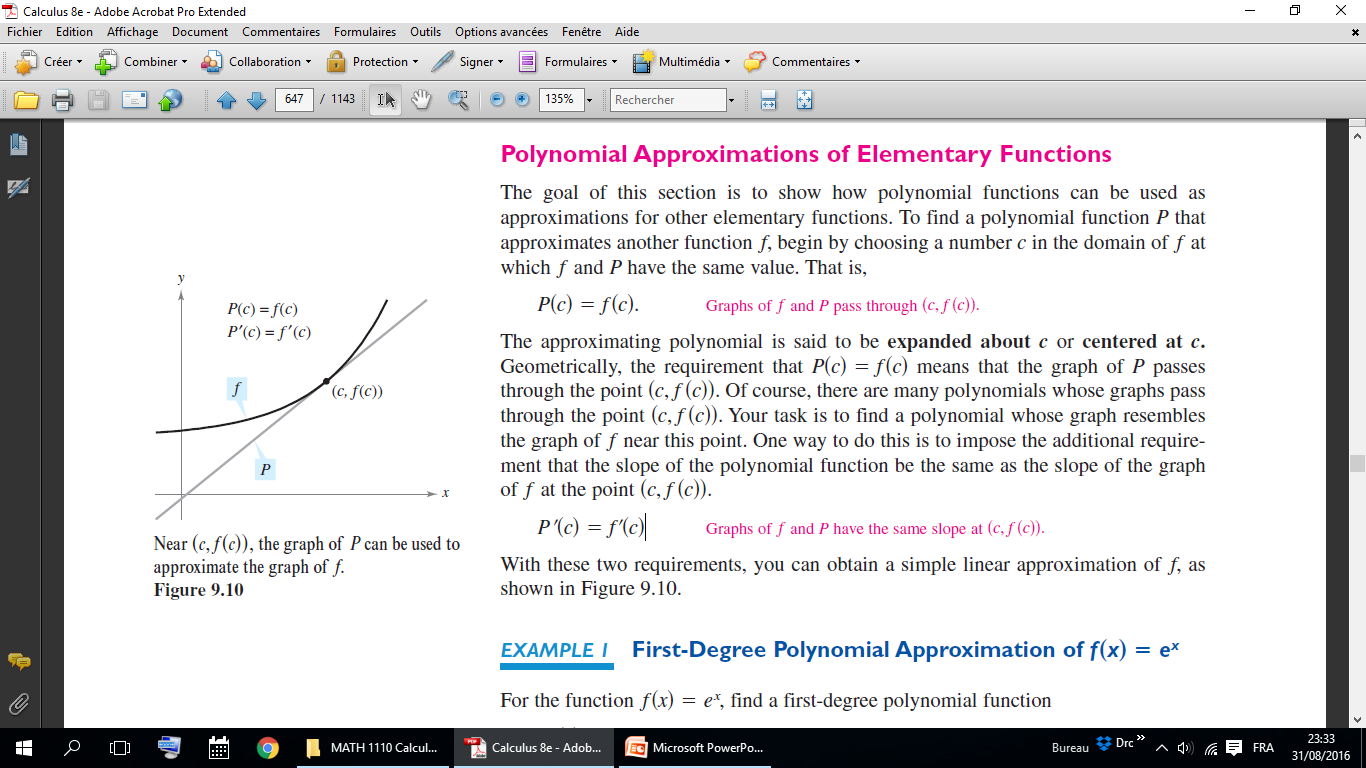 Calculus for  engineers
MATH 1110 - Level 3
2/ 7
Haykel MAROUANI (hmarouani@ksu.edu.sa)
Office F093
Example 1
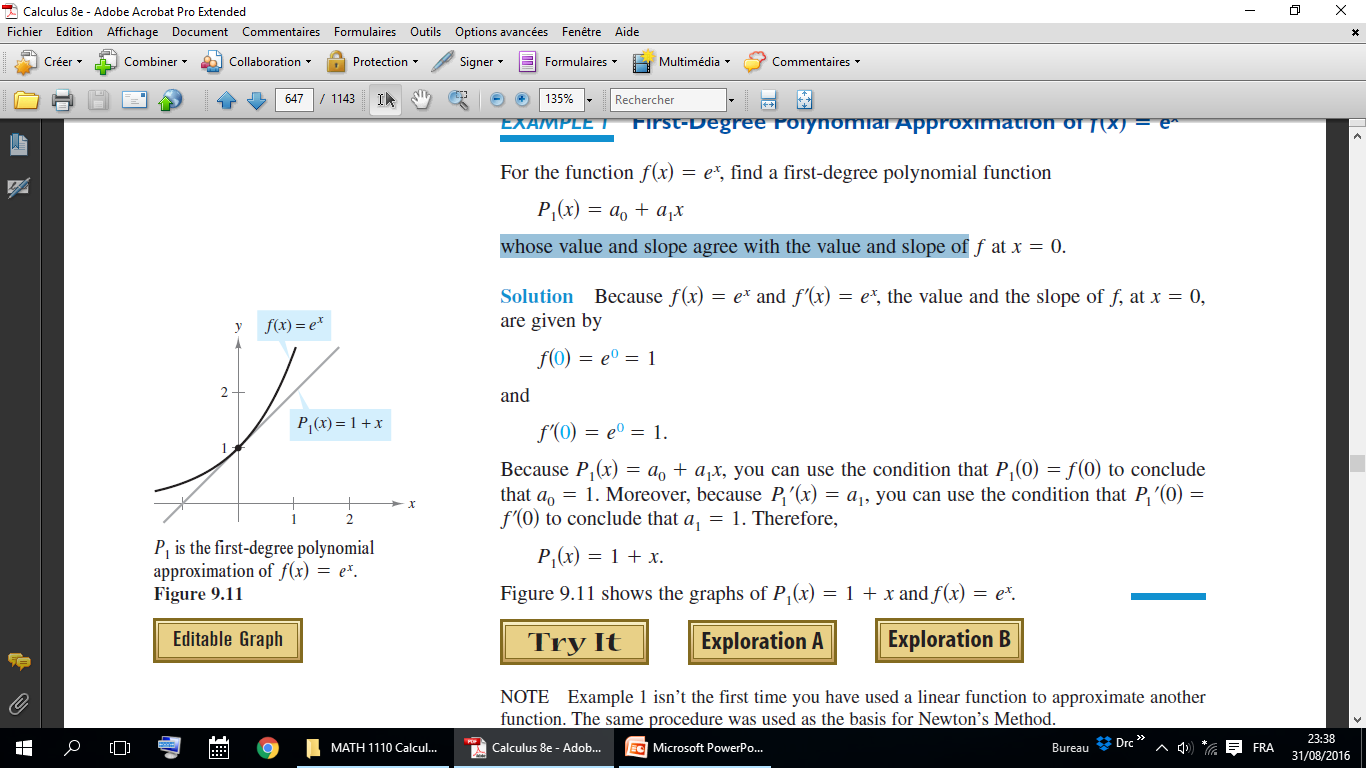 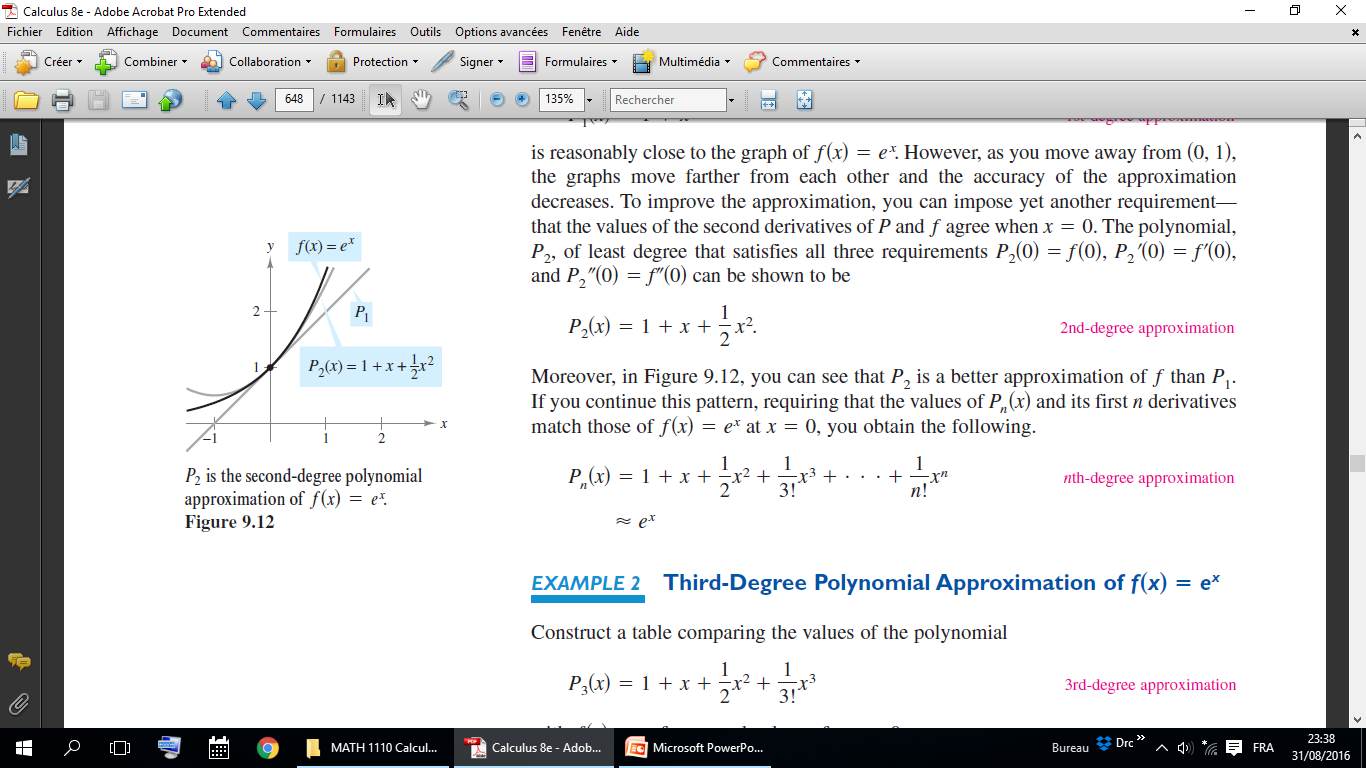 Calculus for  engineers
MATH 1110 - Level 3
3/ 7
Haykel MAROUANI (hmarouani@ksu.edu.sa)
Office F093
Taylor and Maclaurin Polynomials
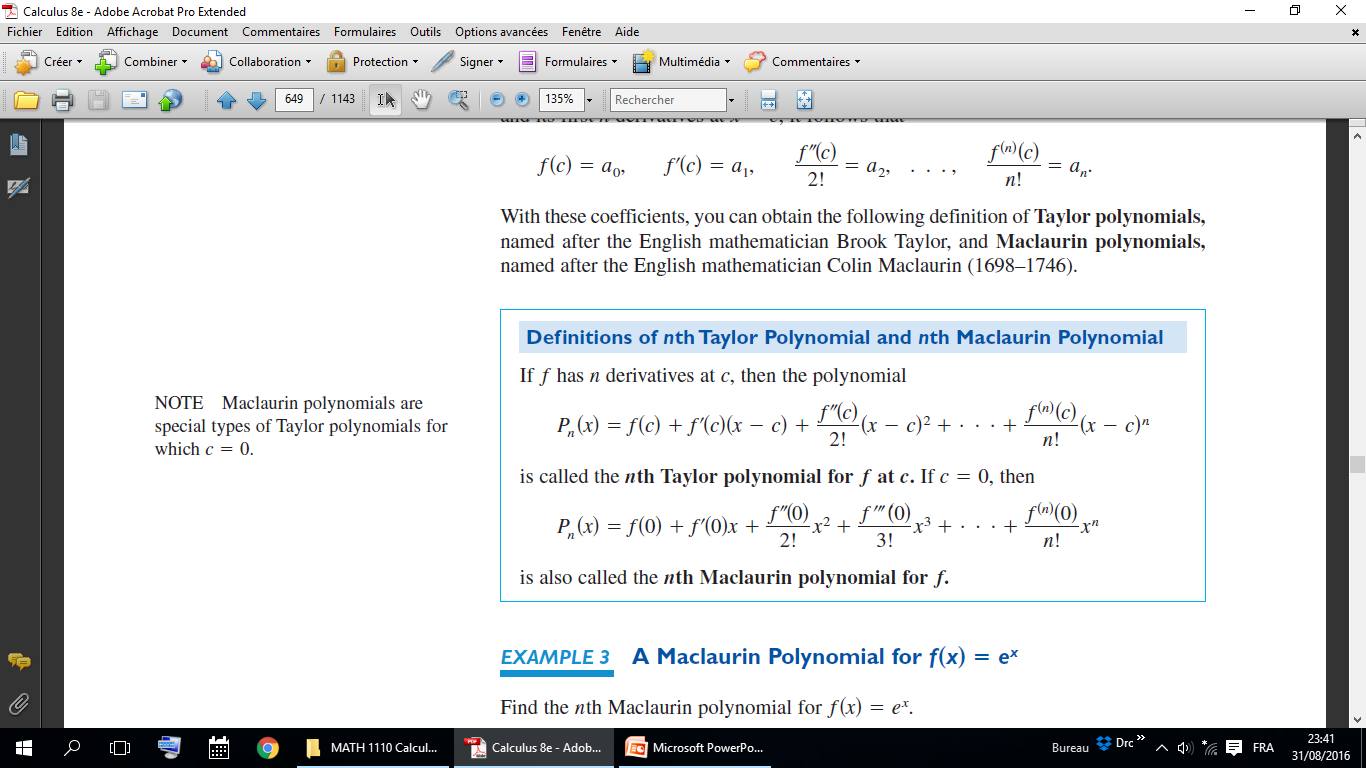 Example 2
Calculus for  engineers
MATH 1110 - Level 3
4/ 7
Haykel MAROUANI (hmarouani@ksu.edu.sa)
Office F093
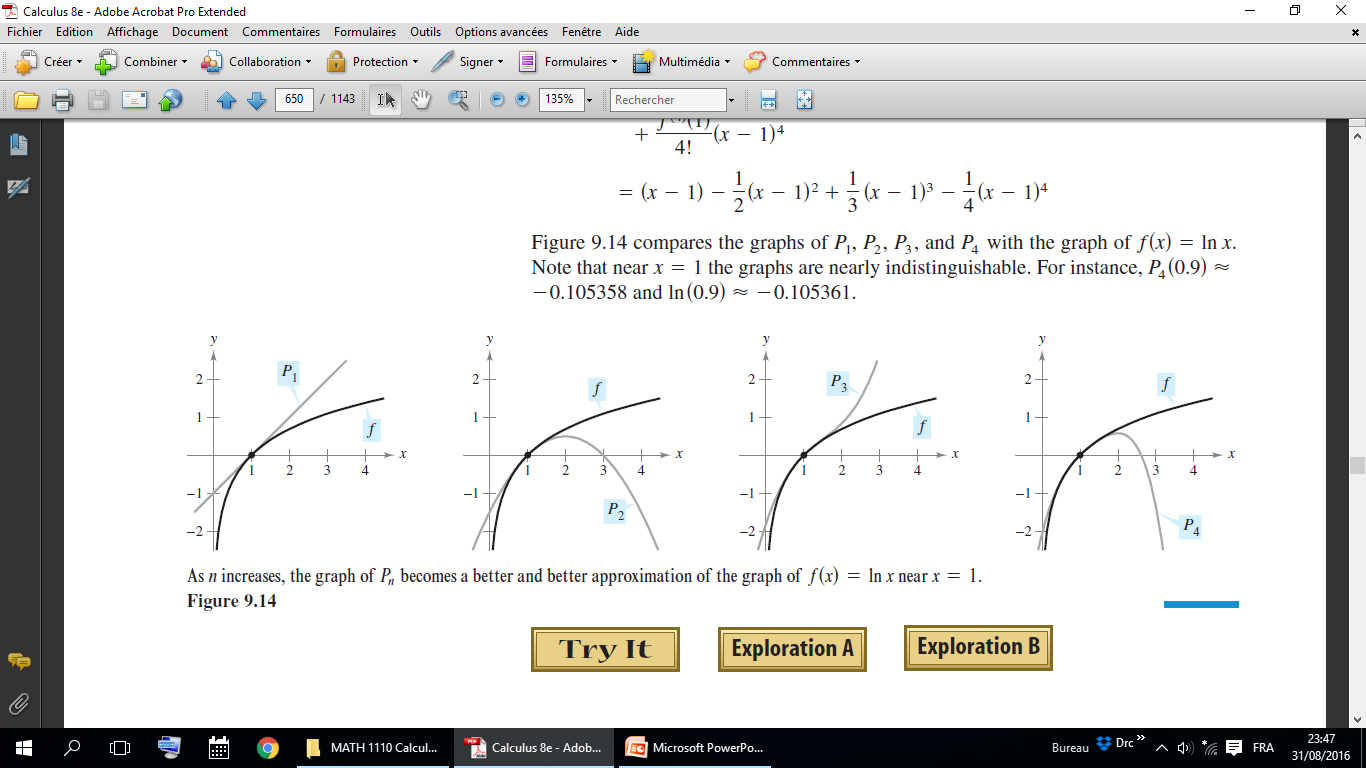 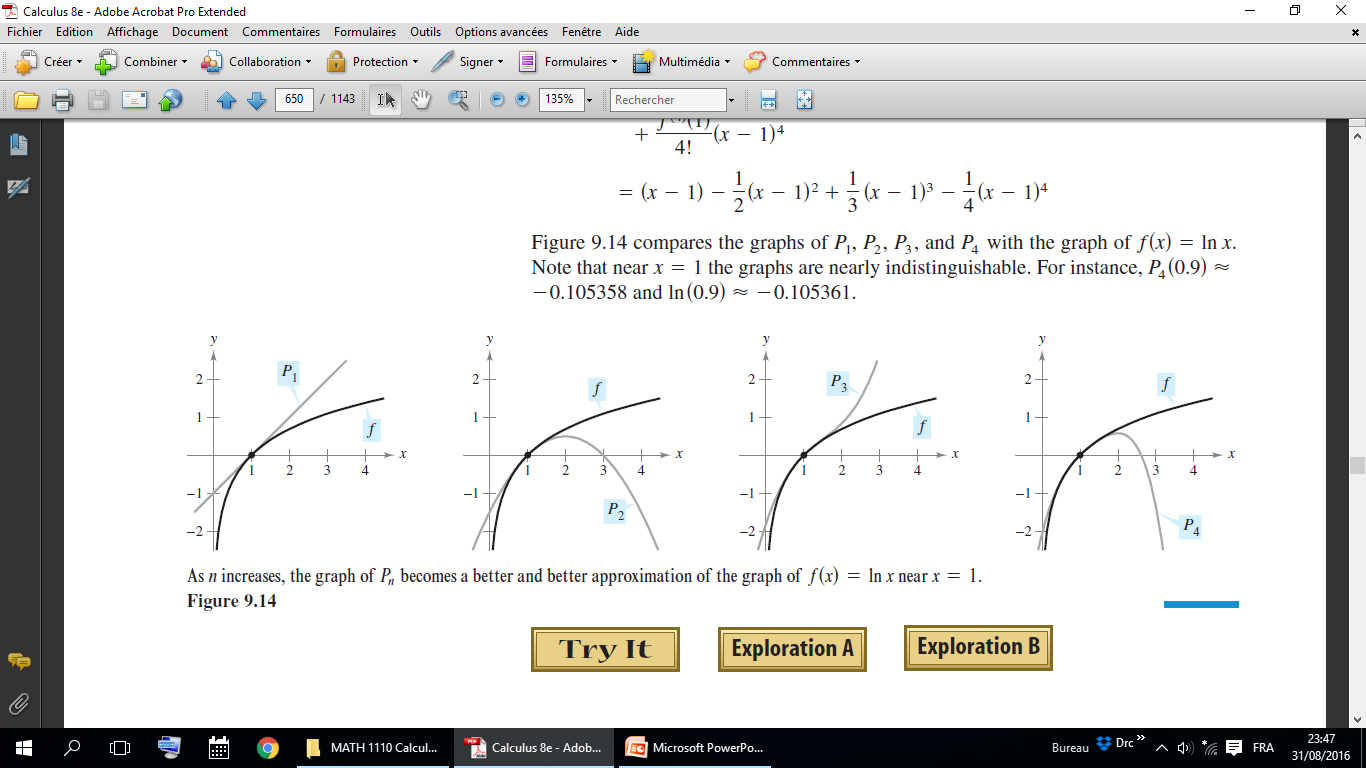 Calculus for  engineers
MATH 1110 - Level 3
5/ 7
Haykel MAROUANI (hmarouani@ksu.edu.sa)
Office F093
Remainder of a Taylor Polynomial
An approximation technique is of little value without some idea of its accuracy. To measure the accuracy of approximating a function value f(x) by the Taylor polynomial Pn(x)  we use the concept of a remainder Rn(x)
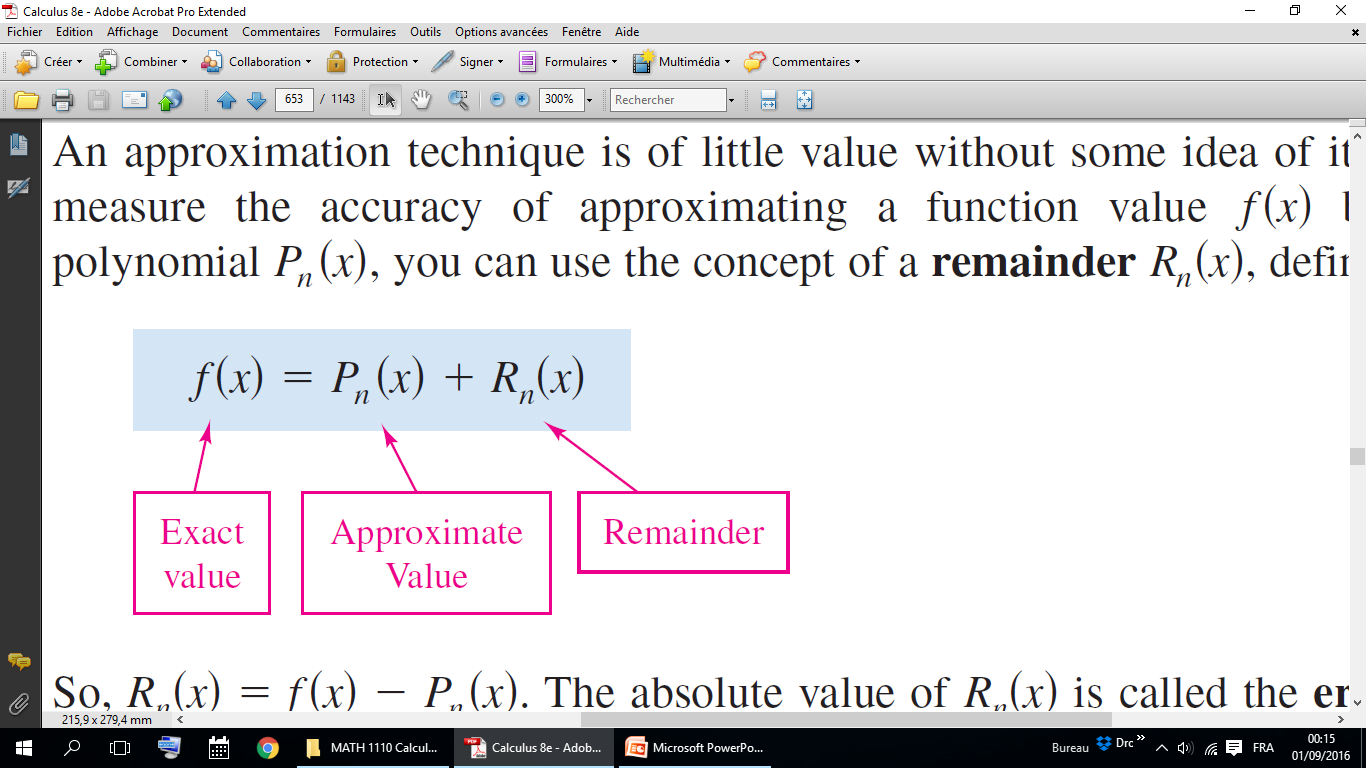 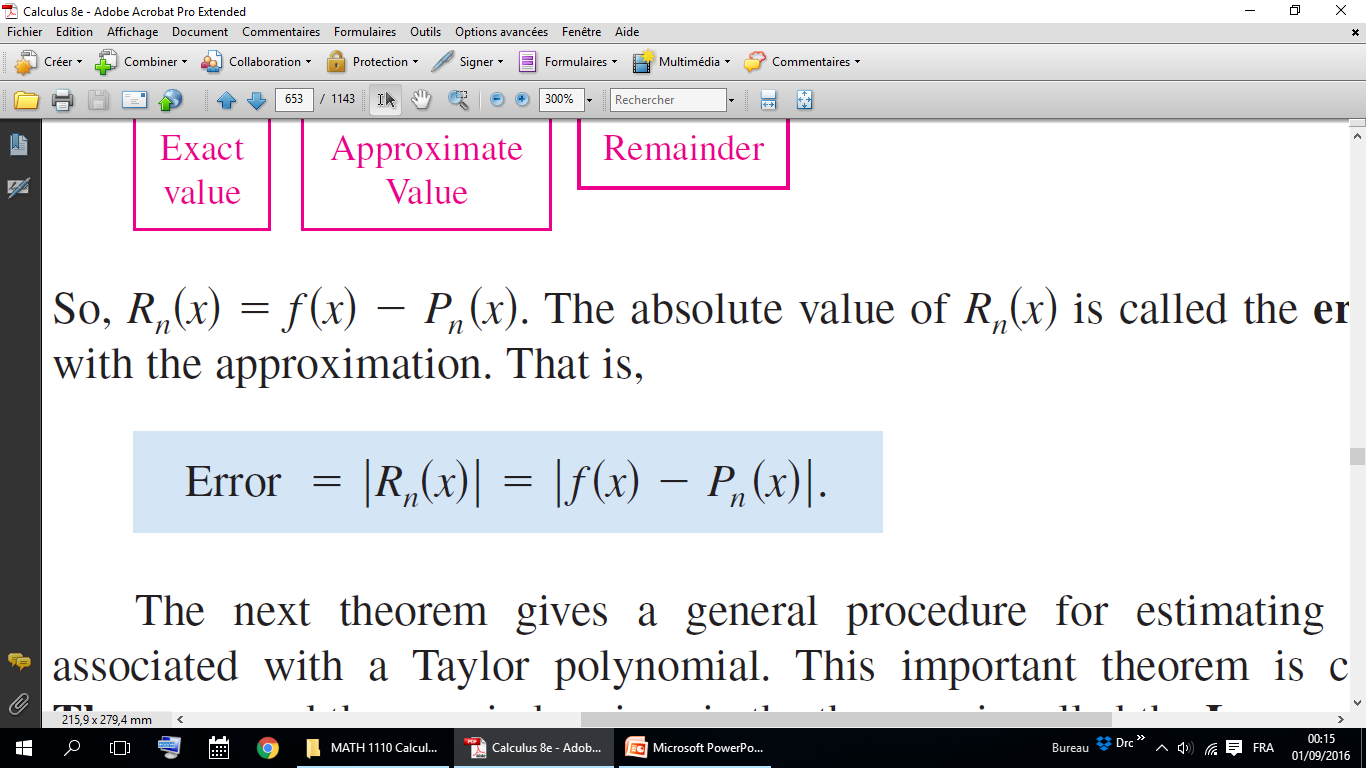 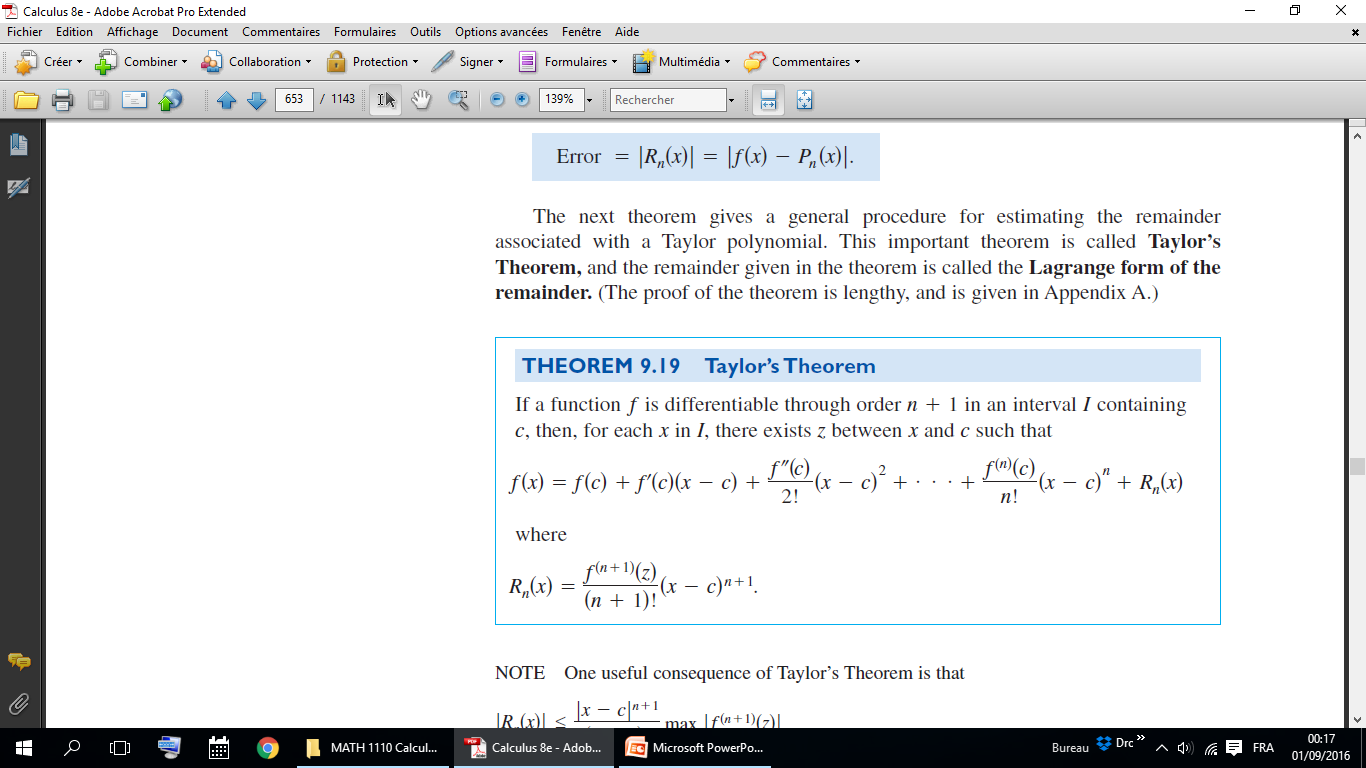 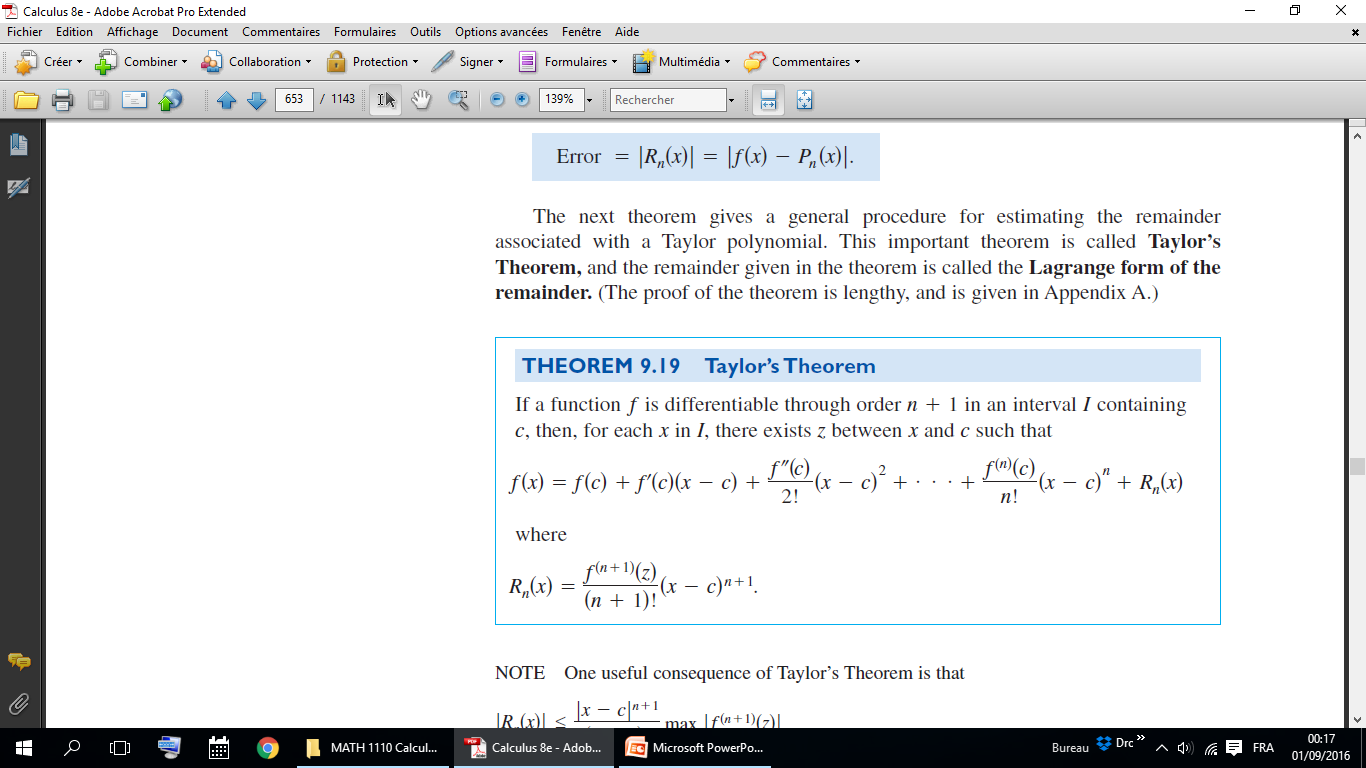 Calculus for  engineers
MATH 1110 - Level 3
6/ 7
Haykel MAROUANI (hmarouani@ksu.edu.sa)
Office F093
Example 3
Calculus for  engineers
MATH 1110- Level 3
7/ 7
Haykel MAROUANI (hmarouani@ksu.edu.sa)
Office F093